INTERFERENCE ON THIN FILMLecture 7
Minati Barman
Associate Professor
Department  of Physics
J N College, Boko
Interference on thin film for transmitted system:
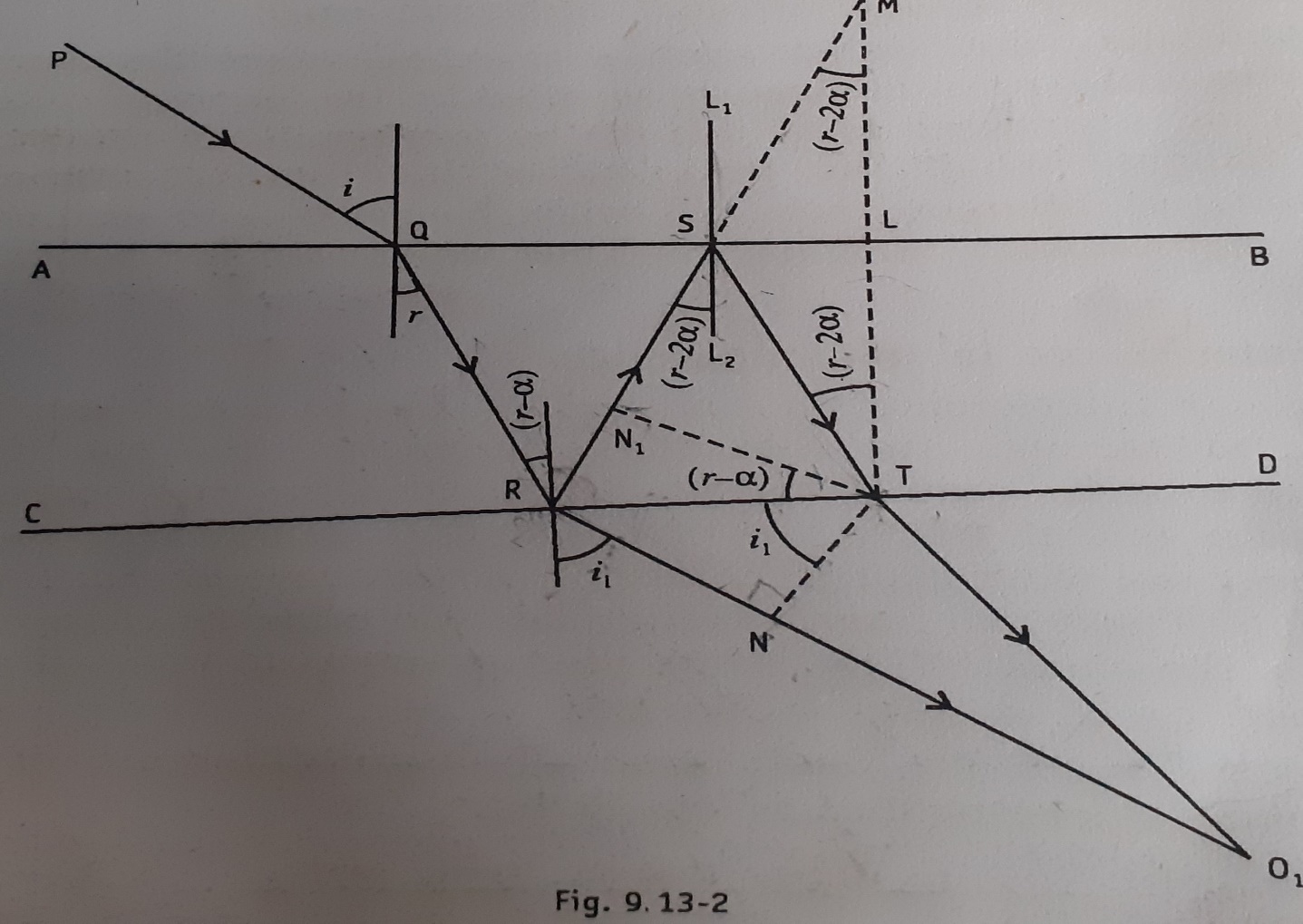 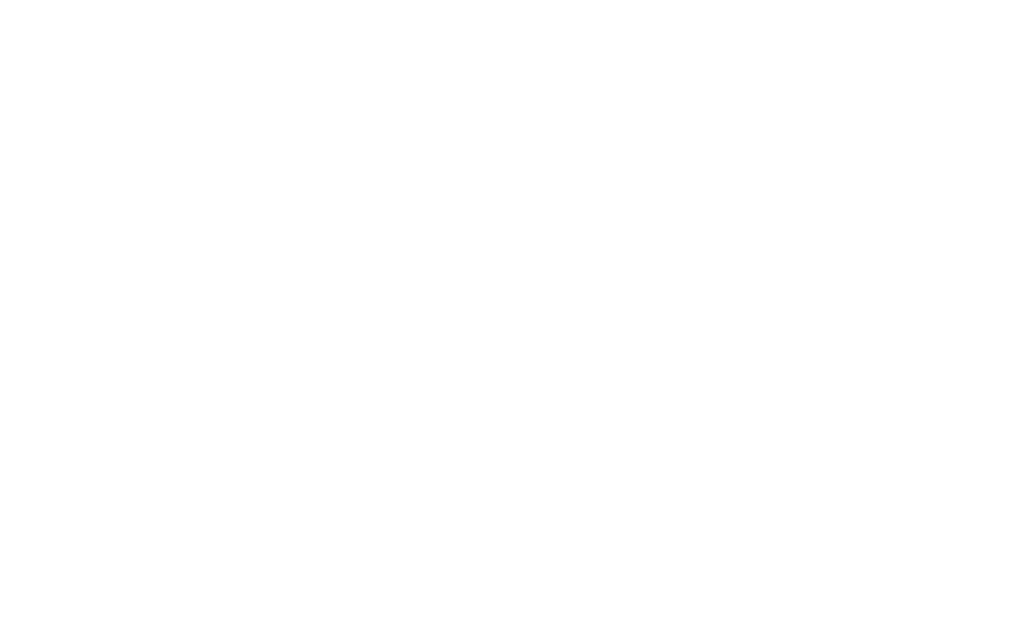 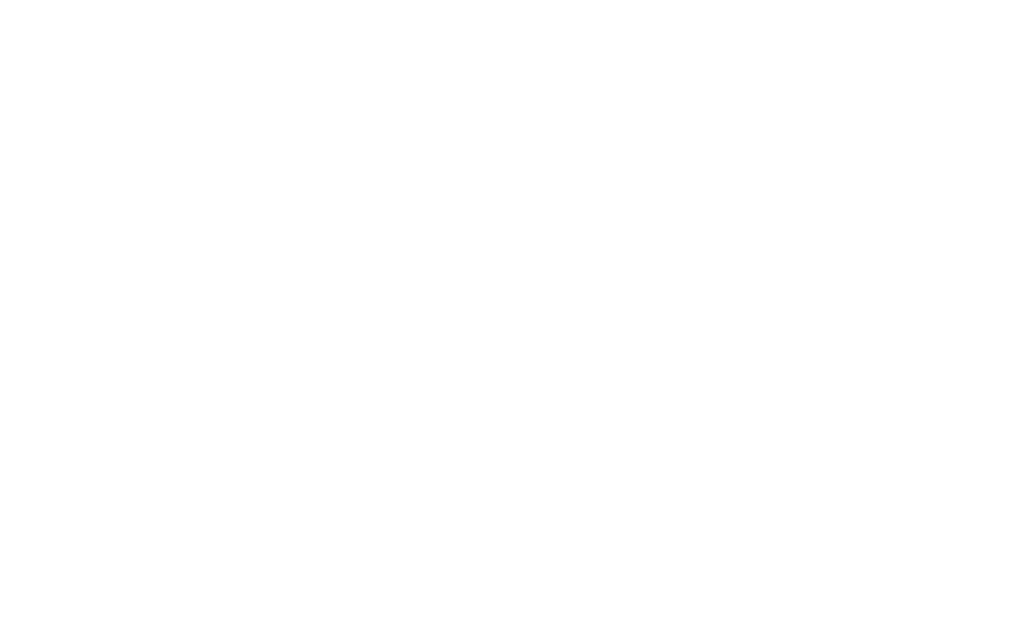 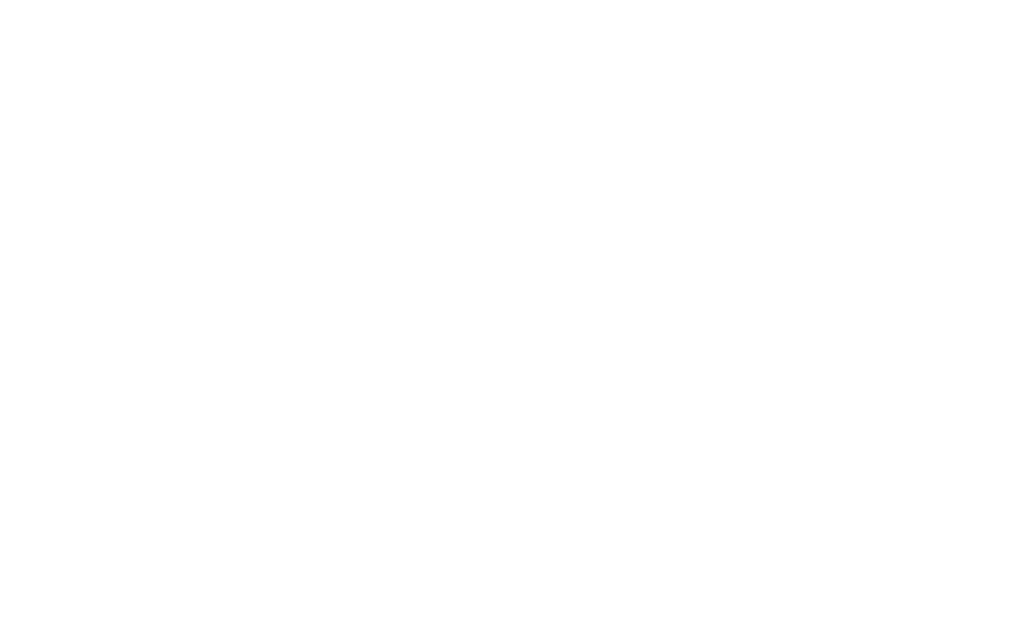 For minima or darkness 
                                2ndcos(r-2𝛼)= (2𝑚+1)λ/2
When α=0, then condition of maxima in the transmitted system corresponds to the minima in the reflected system and vice versa.

Necessity of a broad source:
If  the incident ray comes from a point source then the reflected or transmitted ray entering eyes are confined to a narrow field of view. But for a broad source the light waves coming from each point gives rise to a pair of coherent waves and field of view become wide and fringes are seen for entire film.
Infinitely thin film:
Here a –amplitude of the incident wave.
r-amplitude reflection coefficient of medium 1 (air)
r’- amplitude reflection coefficient of thin film medium
t -the amplitude transmission coefficient of medium of thin film.
t’- the amplitude transmission coefficient of air medium.
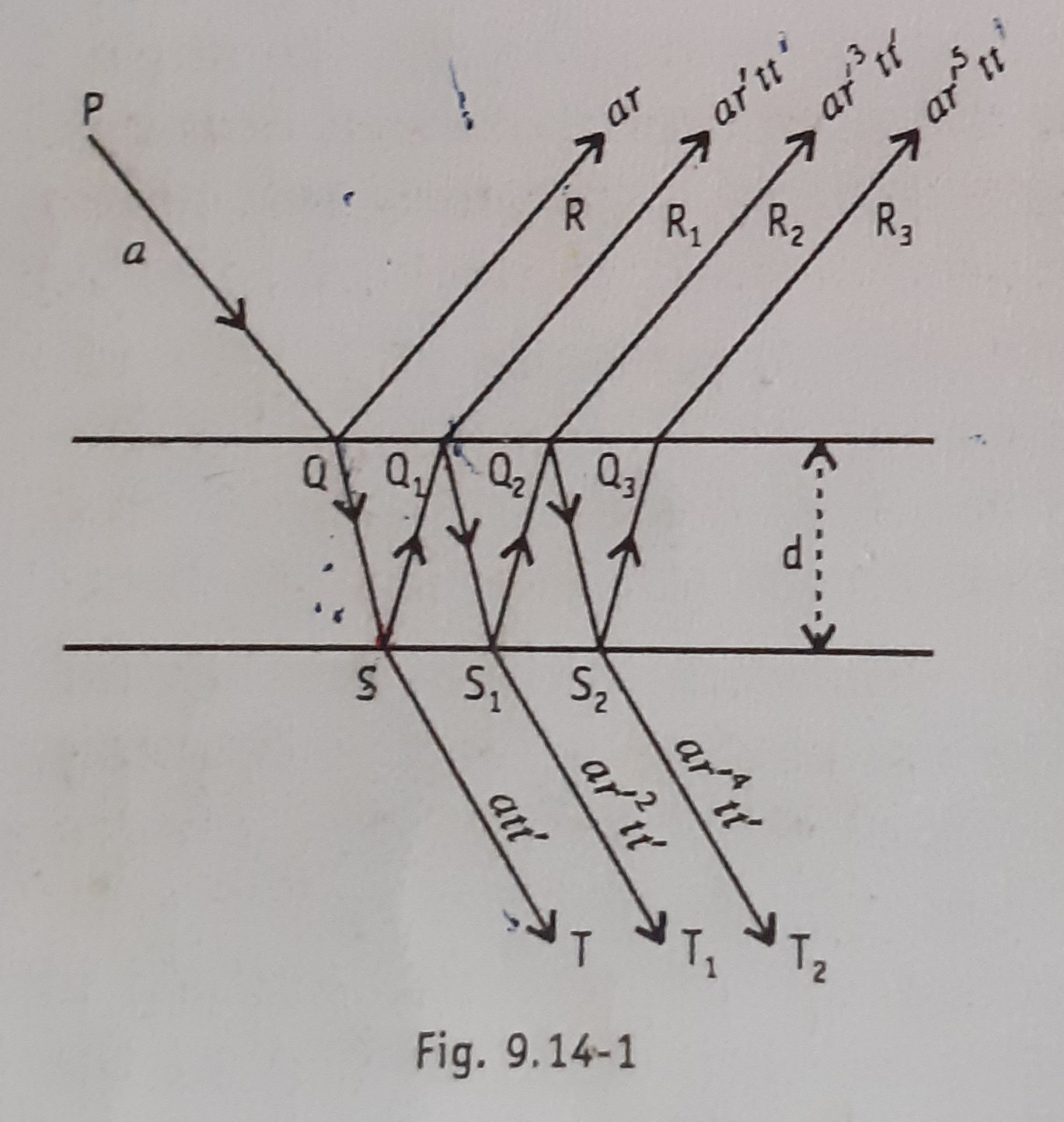